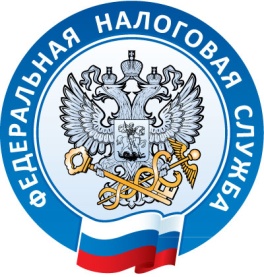 Управление Федеральной налоговой службы
по Чувашской Республике
«Об изменениях налогового законодательства 
в части специальных налоговых режимов»


Начальник 
отдела налогообложения юридических лиц
 УФНС  России  по  Чувашской   Республике

2020
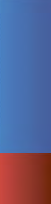 Основные изменения по упрощенной системе налогообложения
1. Изменения, внесенные в главу 26.2 НК РФ Федеральным законом                              от 31 июля 2020 года № 266-ФЗ
С 1 января 2021 года предельный размер дохода, при котором возможно продолжить применять УСН, увеличен до 200 млн. руб. (сейчас – 150 млн. руб.) 
Также увеличено ограничение по численности наемных работников до 130 человек (сейчас – 100 человек).

В случае превышения доходов 150 млн.руб.  налогоплательщик, применяющий УСН, не утрачивает право на применение спецрежима, а только начинает платить налог по повышенным ставкам:
- 8% - для объекта «доходы»;
- 20% - для объекта «доходы, уменьшенные на величину расходов».
2
Основные изменения по упрощенной системе налогообложения
2. Изменения, внесенные в главу 26.2 НК РФ Федеральным законом                              от 23 ноября 2020 года № 373-ФЗ
   Ограничения, предусмотренные пп.15 п.3 ст.346.12 НК РФ, по количеству работников 100 человек, с 1 января 2021 года не распространяется на  организации потребительской кооперации, осуществляющих свою деятельность в соответствии с Законом РФ от 19.06.1992 года № 3085-1 "О потребительской кооперации (потребительских обществах, их союзах) в Российской Федерации", а также в отношении хозяйственных обществ, единственными учредителями которых являются потребительские общества и их союзы, осуществляющие свою деятельность в соответствии с указанным Законом
3
Основные изменения по упрощенной системе налогообложения
3. Планируемые изменения, вносимые в Закон Чувашской Республики от 23.07.2001 N 38, изменения касаются пониженных ставок по УСН
4
Основные изменения по патентной системе налогообложения
1. Изменения, внесенные в главу 26.5 НК РФ Федеральным законом   от 06 февраля 2020 года № 8-ФЗ (начало действия документа - 01.01.2021).
   Положениями данного Закона предусматривается расширить установленный пунктом 2 статьи 346.43 НК РФ перечень видов предпринимательской деятельности, в отношении которых может применяться патентная система налогообложения, включив в него такие виды деятельности, как животноводство и растениеводство, а также услуги, связанные с этими видами деятельности.
5
Основные изменения по патентной системе налогообложения (ПСН)
2. Изменения, внесенные в главу 26.5 НК РФ Федеральным законом   от 23 ноября 2020 года № 373-ФЗ (начало действия документа - 01.01.2021).
   2.1. Плательщикам ПСН также, как и плательщикам ЕНВД, предоставлено право уменьшать сумму налога, исчисленную за налоговый период, на страховые взносы.
   2.2. Расширен перечень видов деятельности, в отношении которых может применятся ПСН, в том числе теми, которые применялись в рамках ЕНВД: автостоянки, ремонт, техническое обслуживание и мойка автотранспортных средств.
   2.3. Увеличены ограничения по площади в отношении розничной торговли, оказания услуг общественного питания, с 50 до 150 кв. м.
6
Основные изменения по патентной системе налогообложения (ПСН)
2. Изменения, внесенные в главу 26.5 НК РФ Федеральным законом   от 23 ноября 2020 года № 373-ФЗ (начало действия документа - 01.01.2021).
   2.4. Продление «налоговых каникул» до 01.01.2024 (установление 0% ставки по УСН и ПСН) для ИП, осуществляющих отдельные виды деятельности.
   2.5. Утратил силу п.9 ст.346.43 НК РФ, предусматривающий индексацию потенциально возможного годового дохода на коэффициент-дефлятор
   2.6.
7
8
9
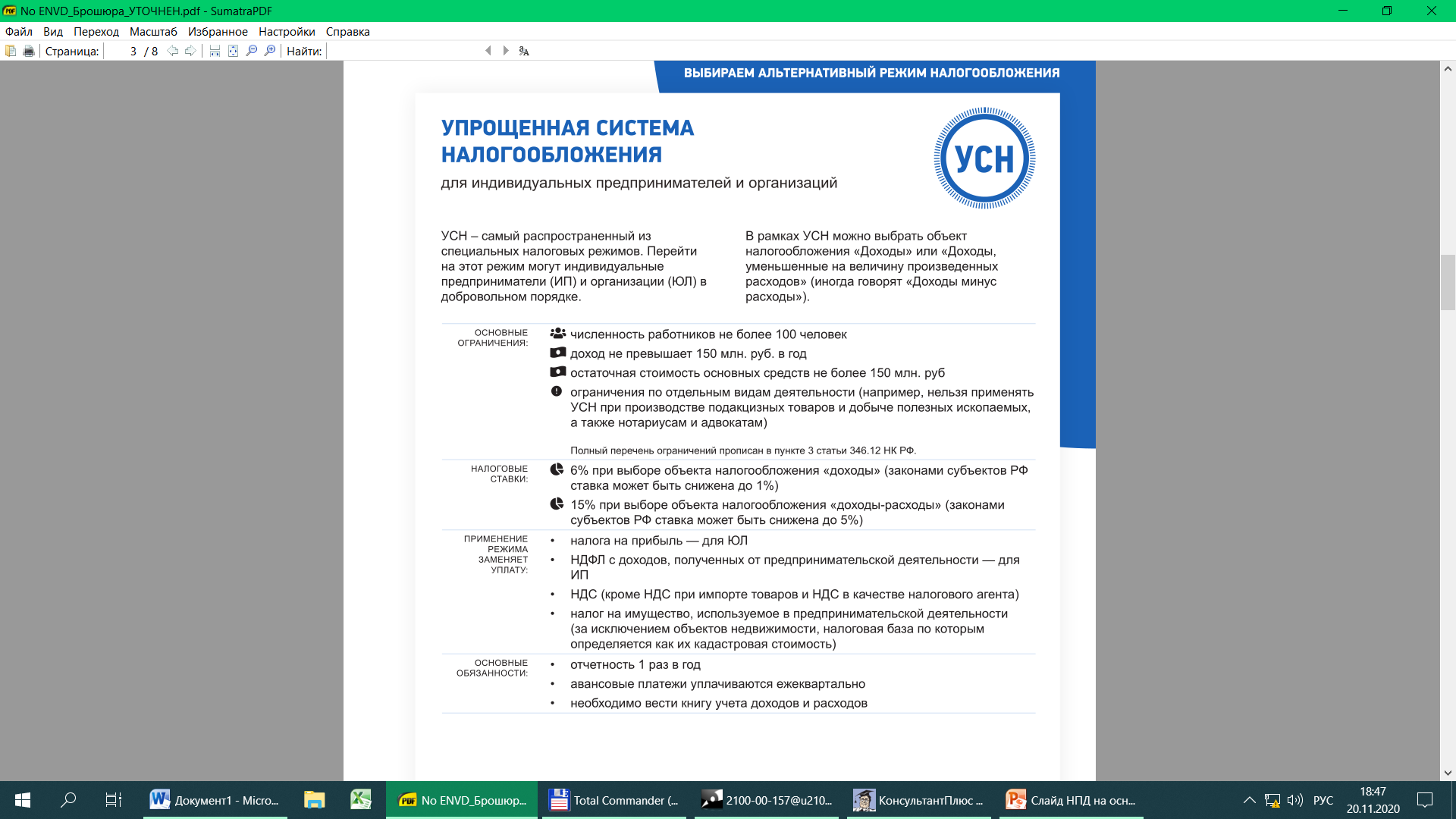 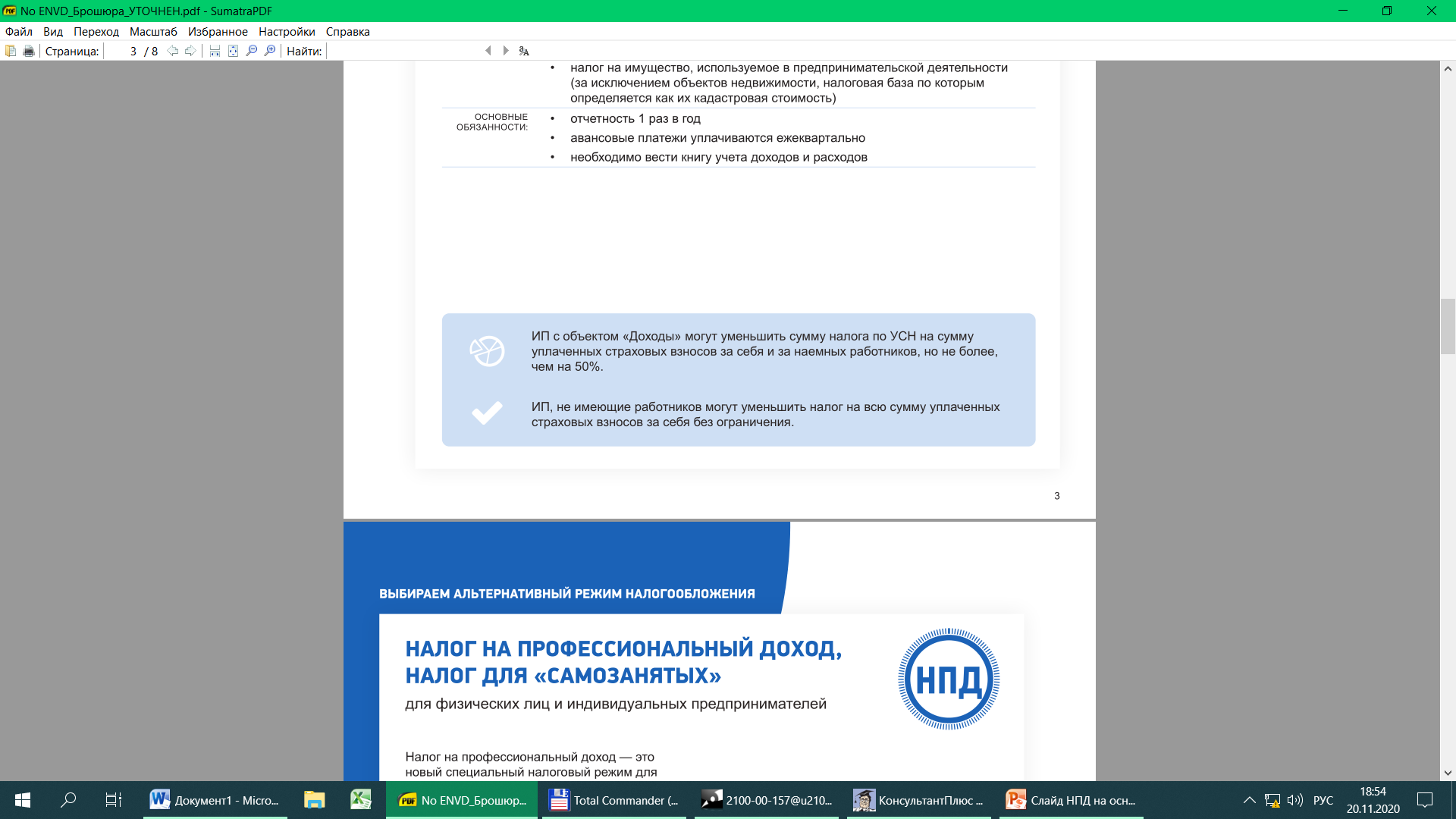 10
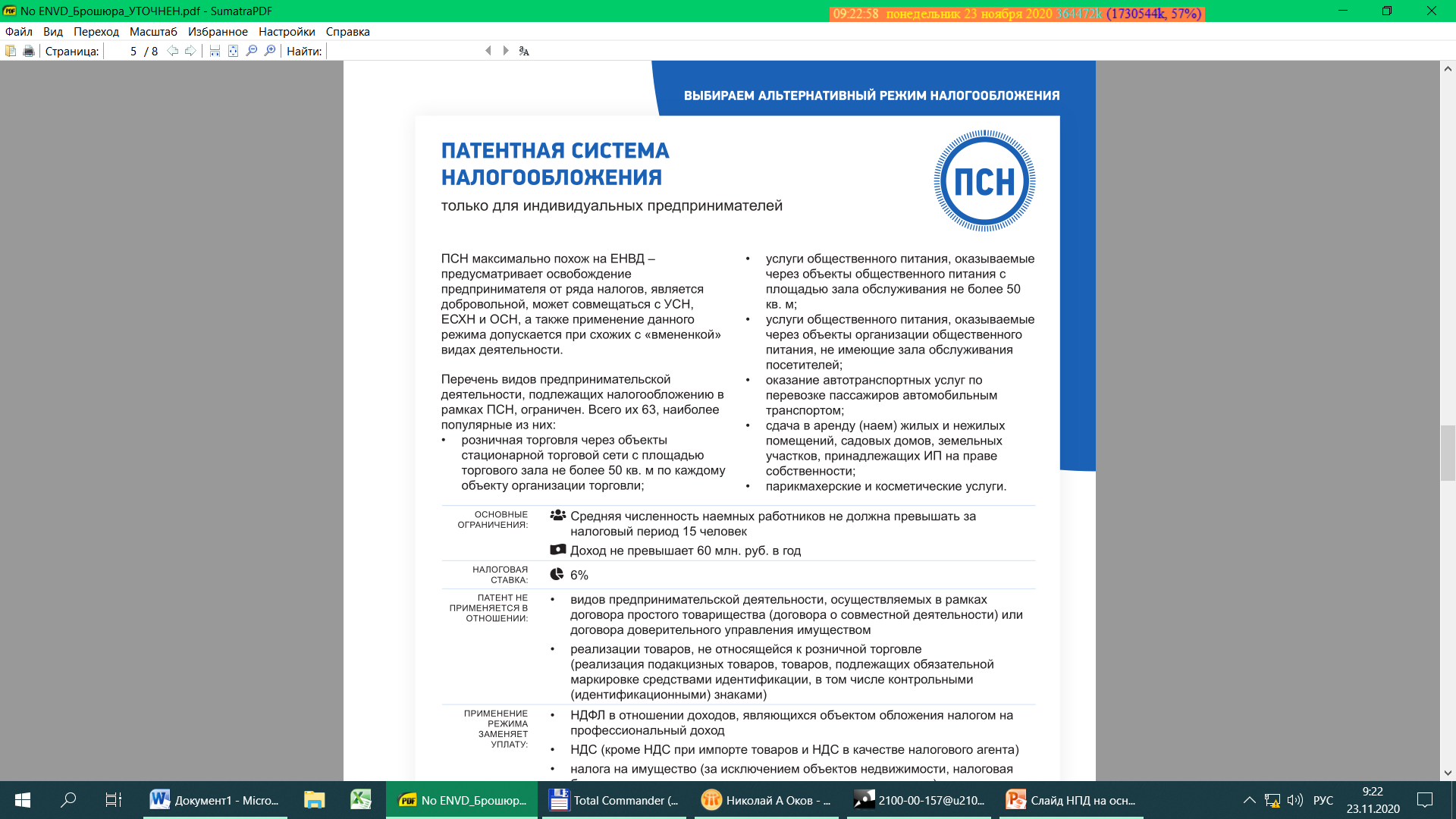 11
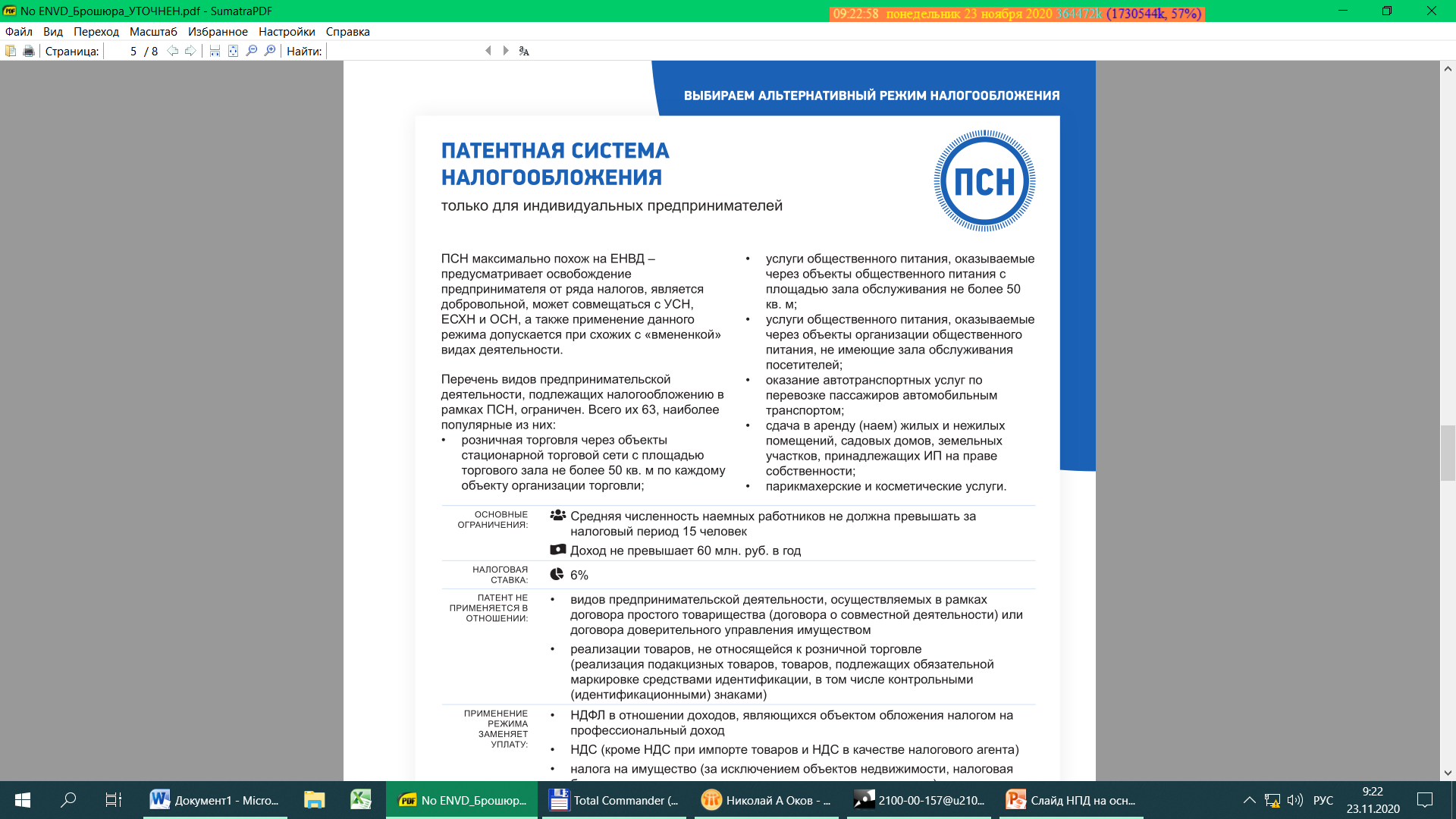 12
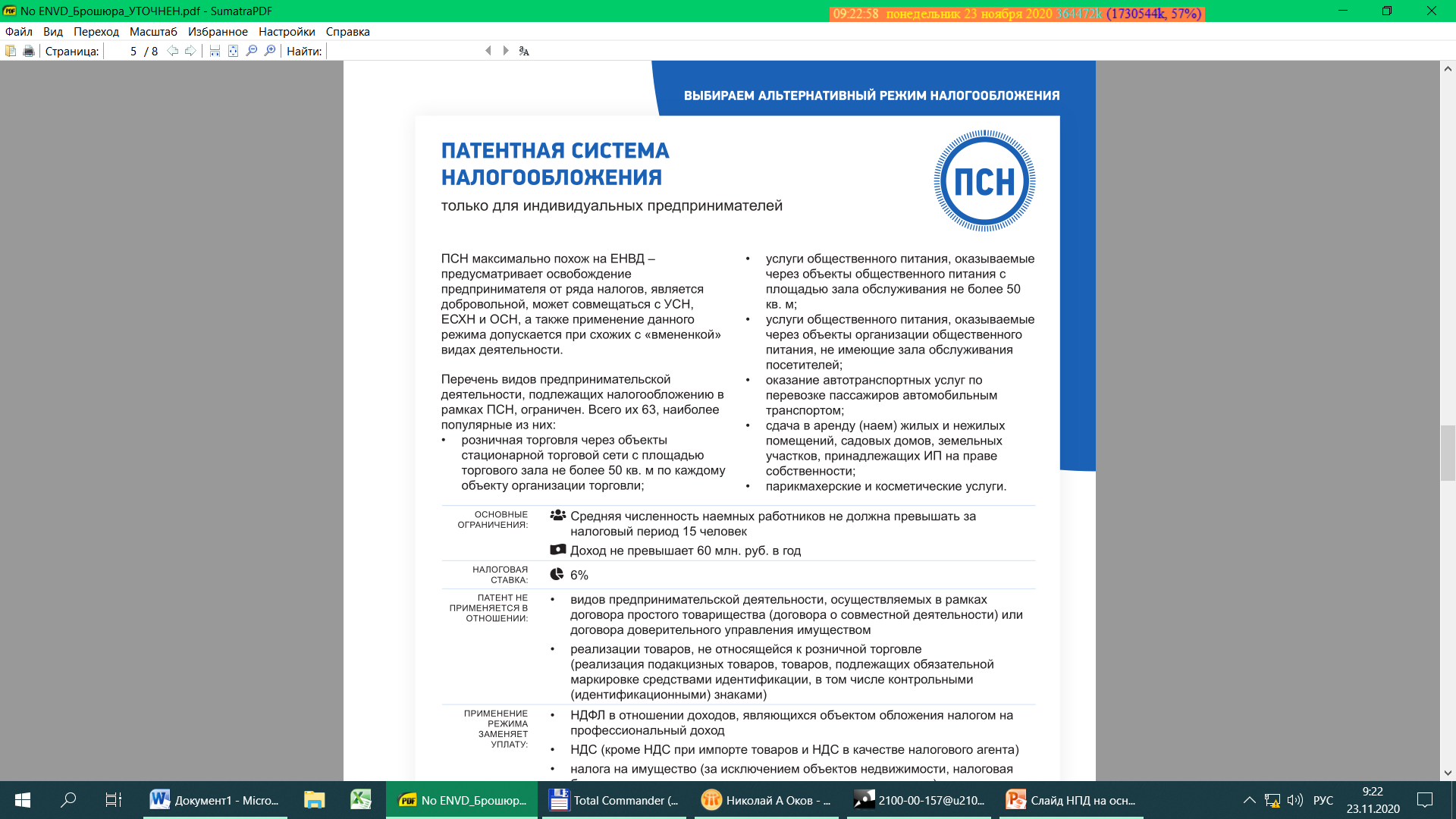 13
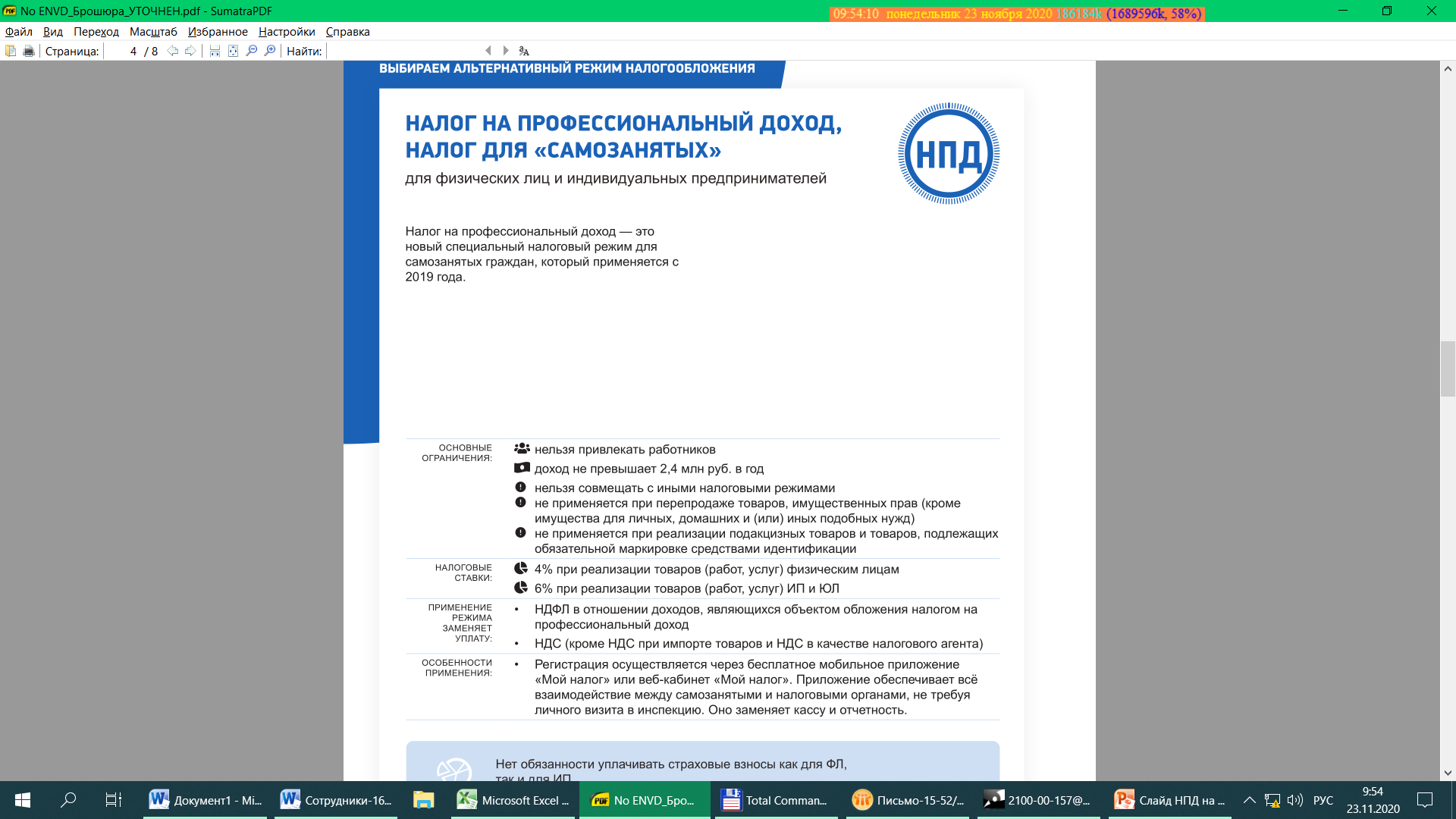 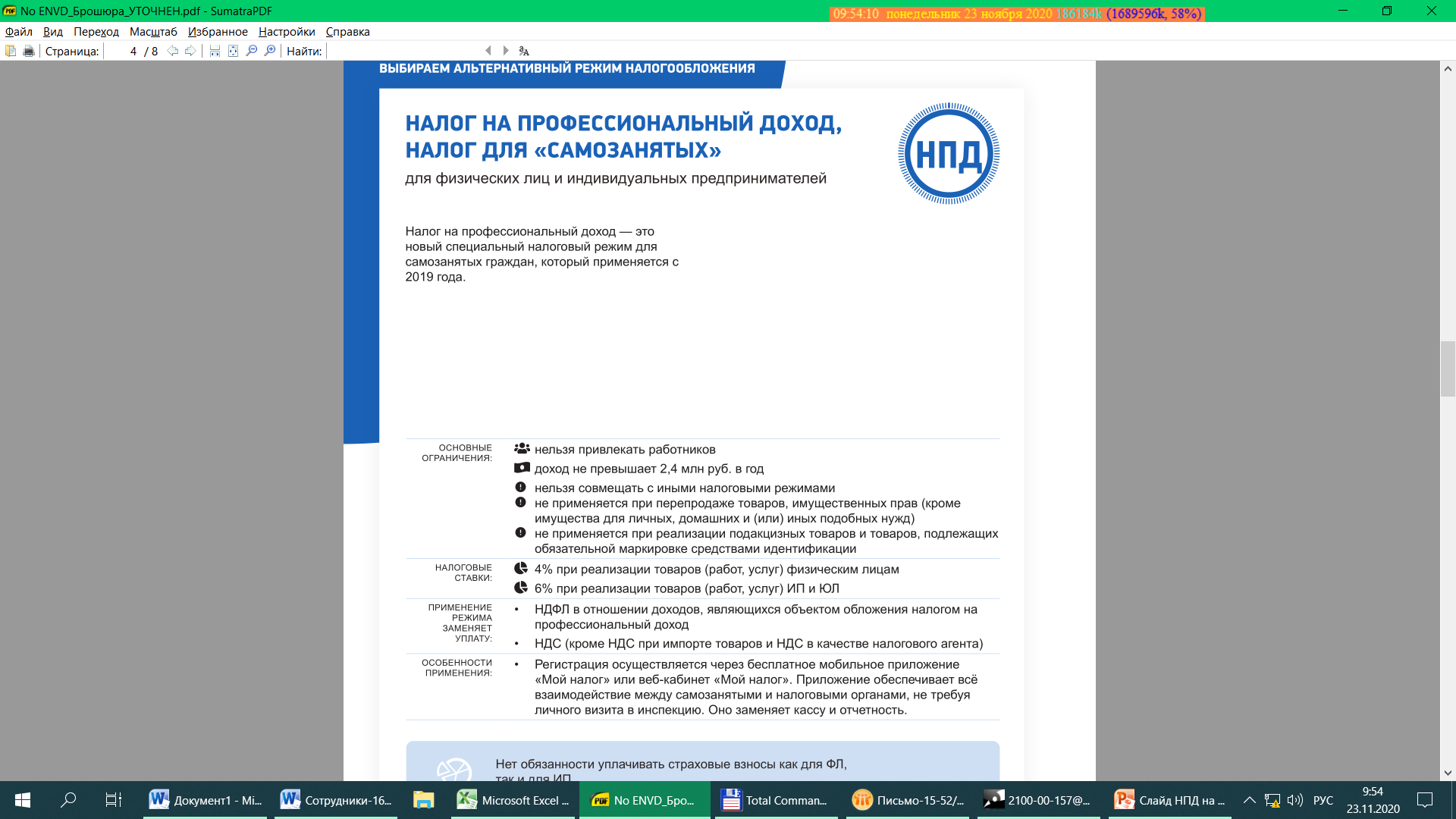 14
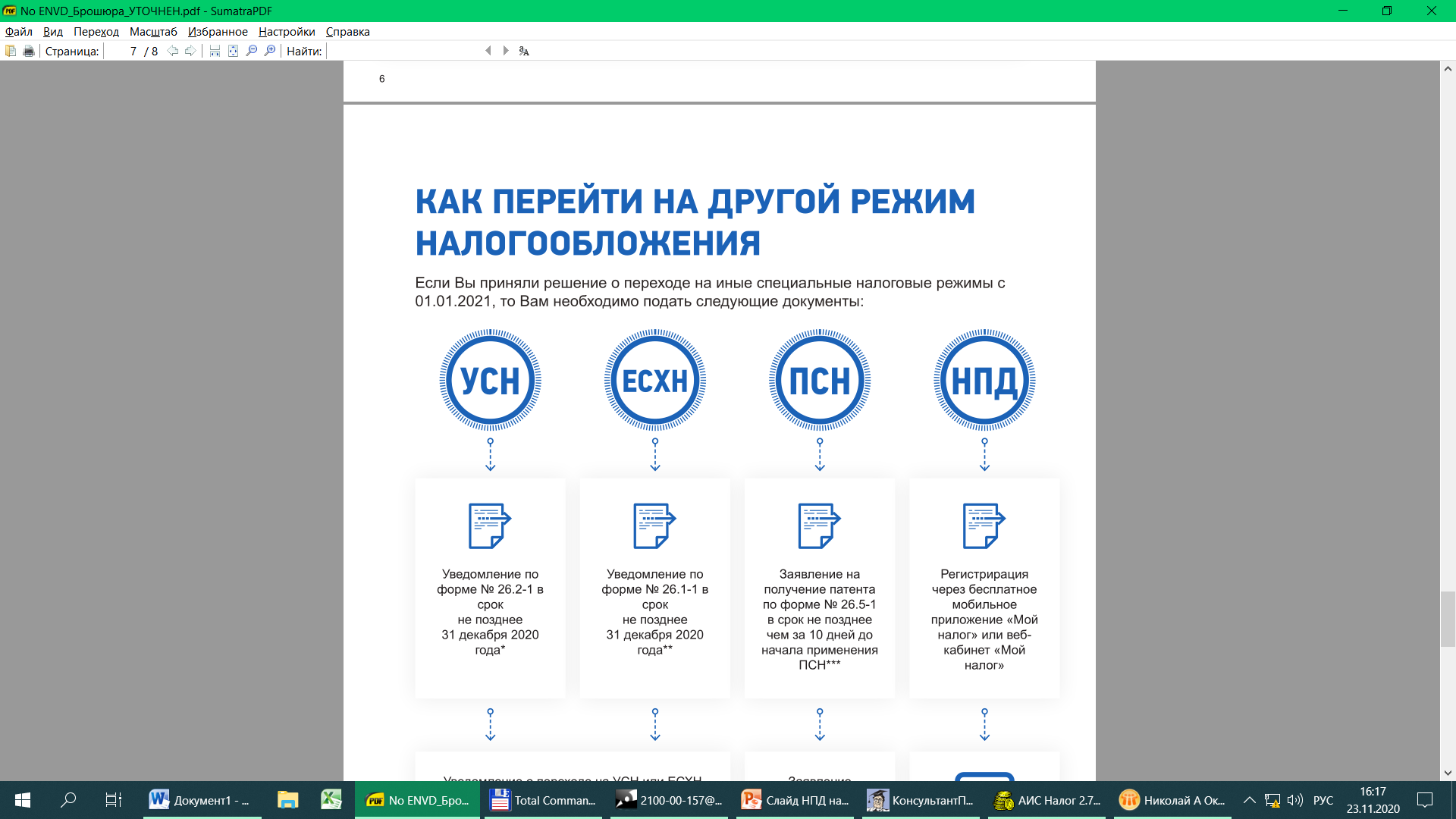 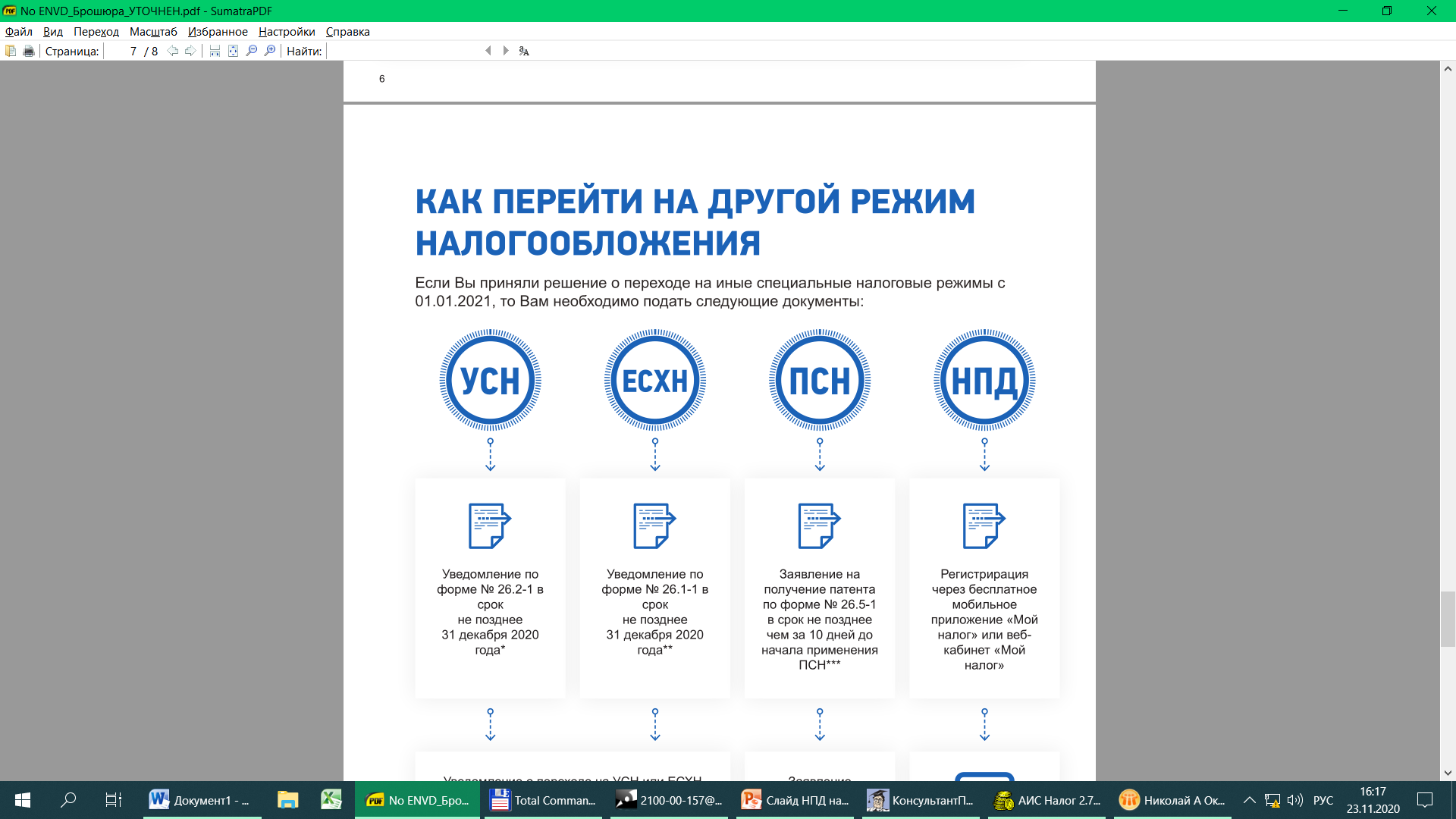 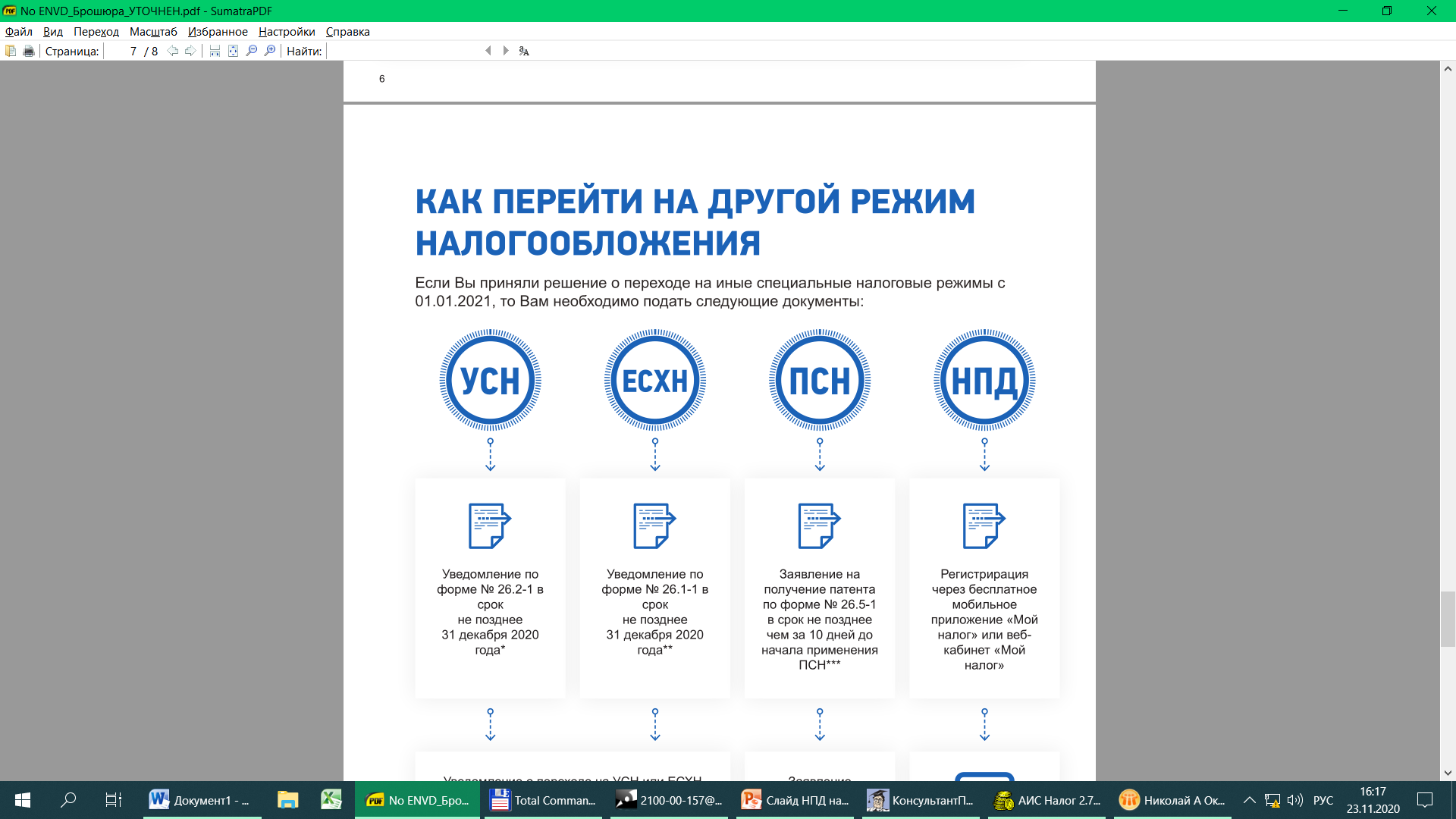 15
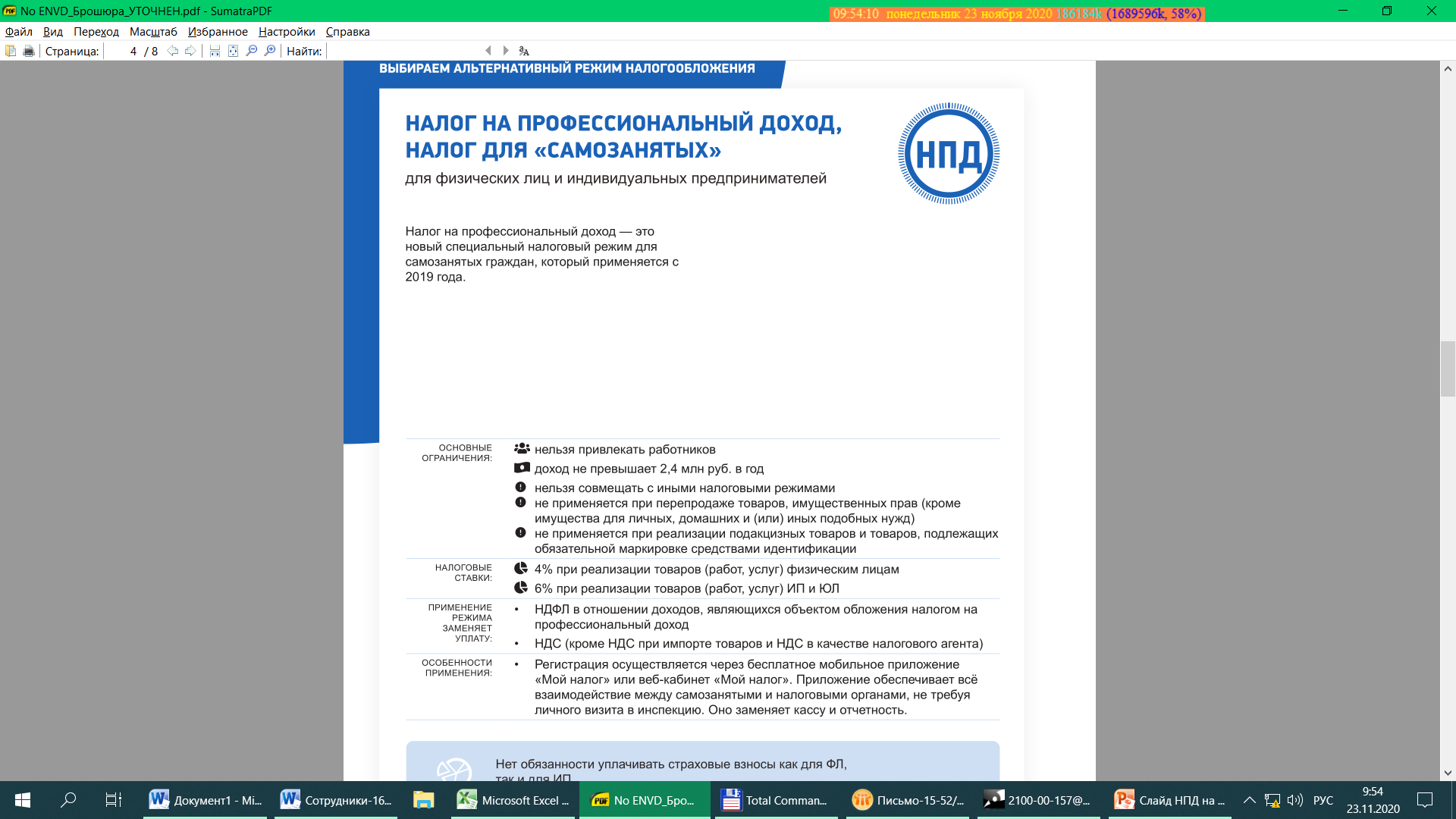 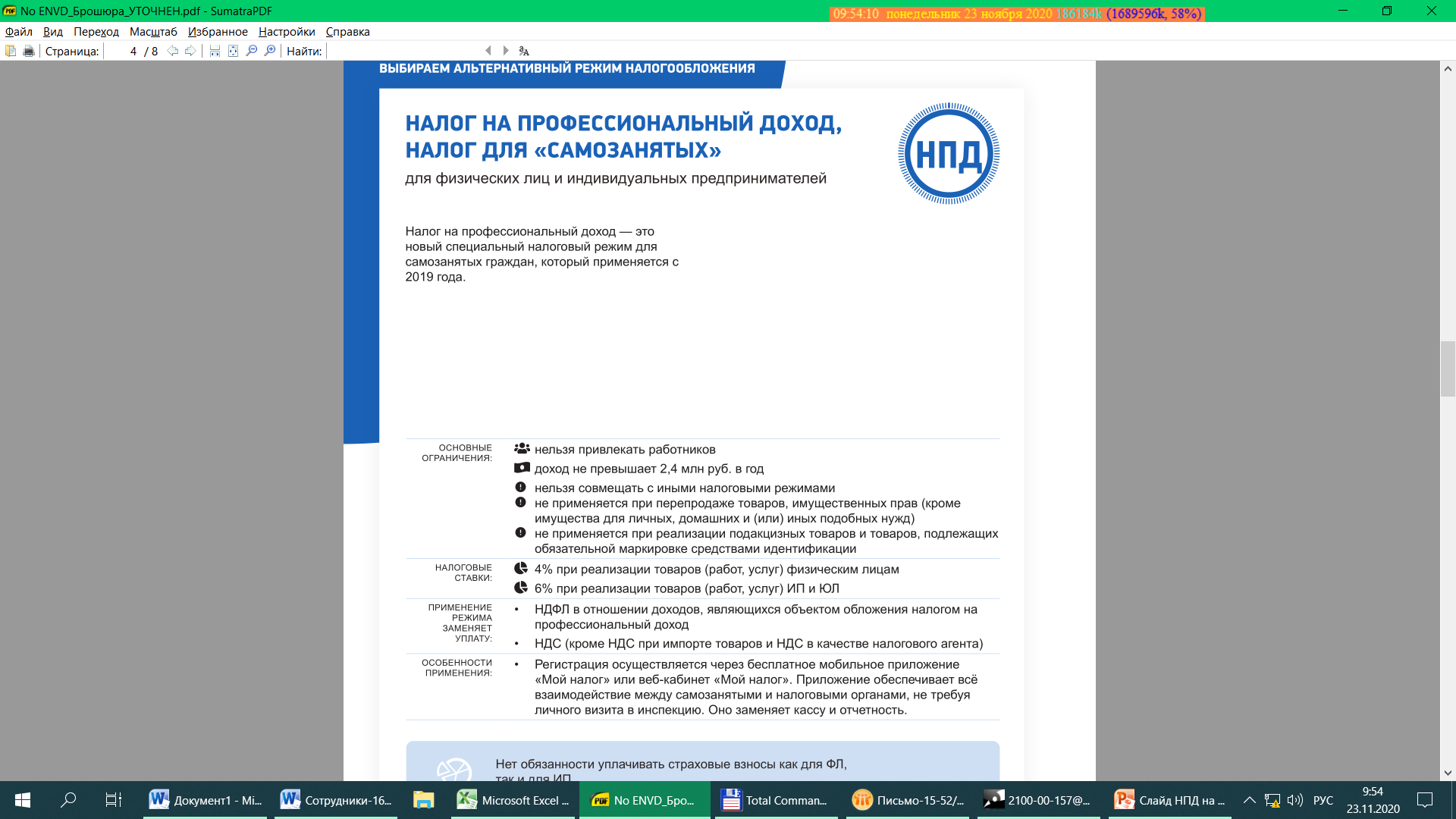 Итоги реализации проекта на 24.11.2020
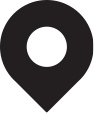 4 826 зарегистрировано участников, осуществляющих деятельность в Чувашии

93 % не имеют статуса ИП

797,7 тыс рублей рассчитанный налог
На текущую дату самозанятыми
уплачено 501 тыс.руб. налога на проф.доход
242 млн. рублей получено дохода
Основные виды деятельности:
Перевозка пассажиров и грузов
Отделочные работы 
Маркетинга и реклама  
Сдача в аренду квартир
Репетиторство
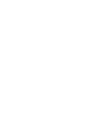 16
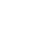 %
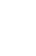 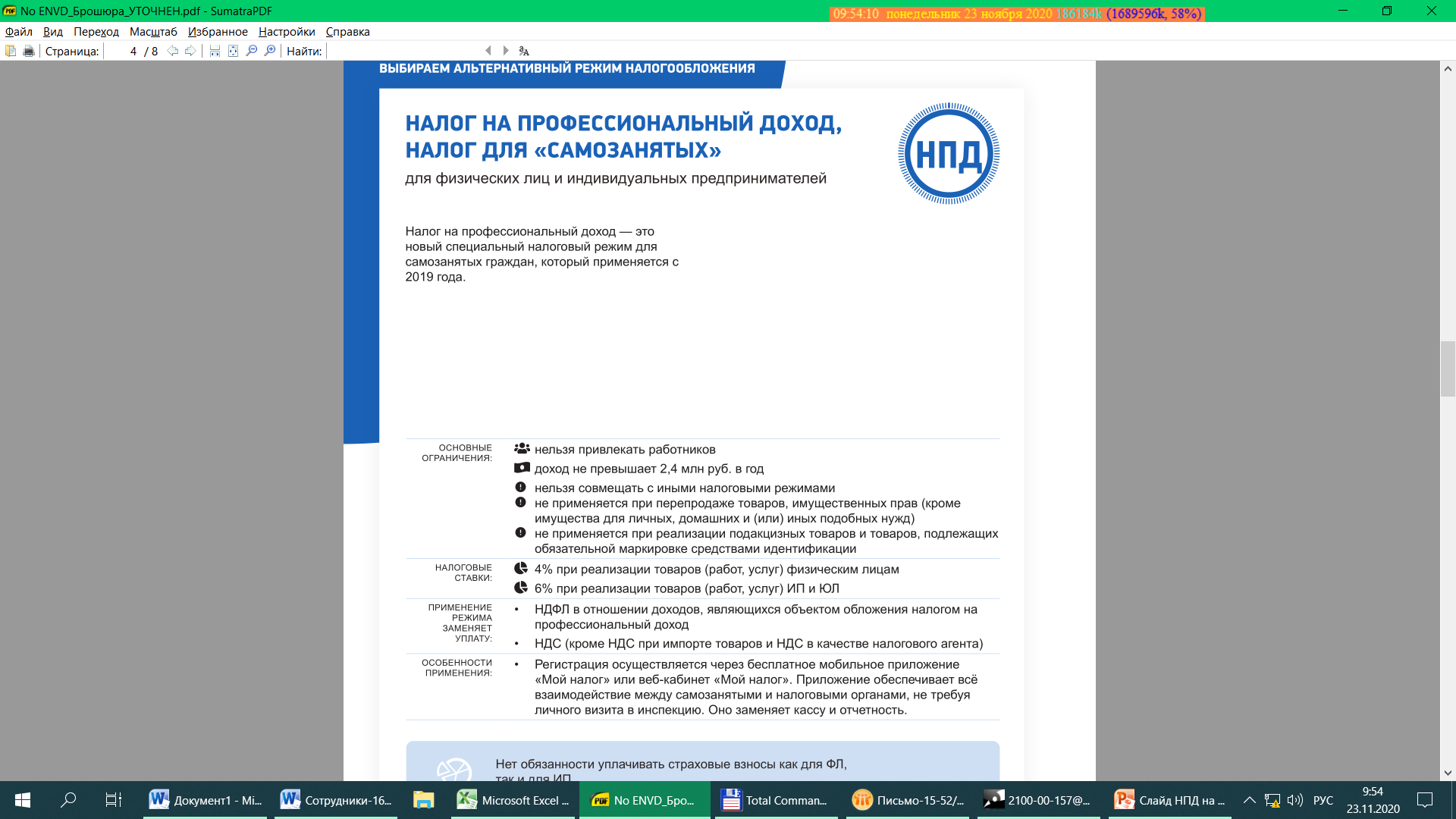 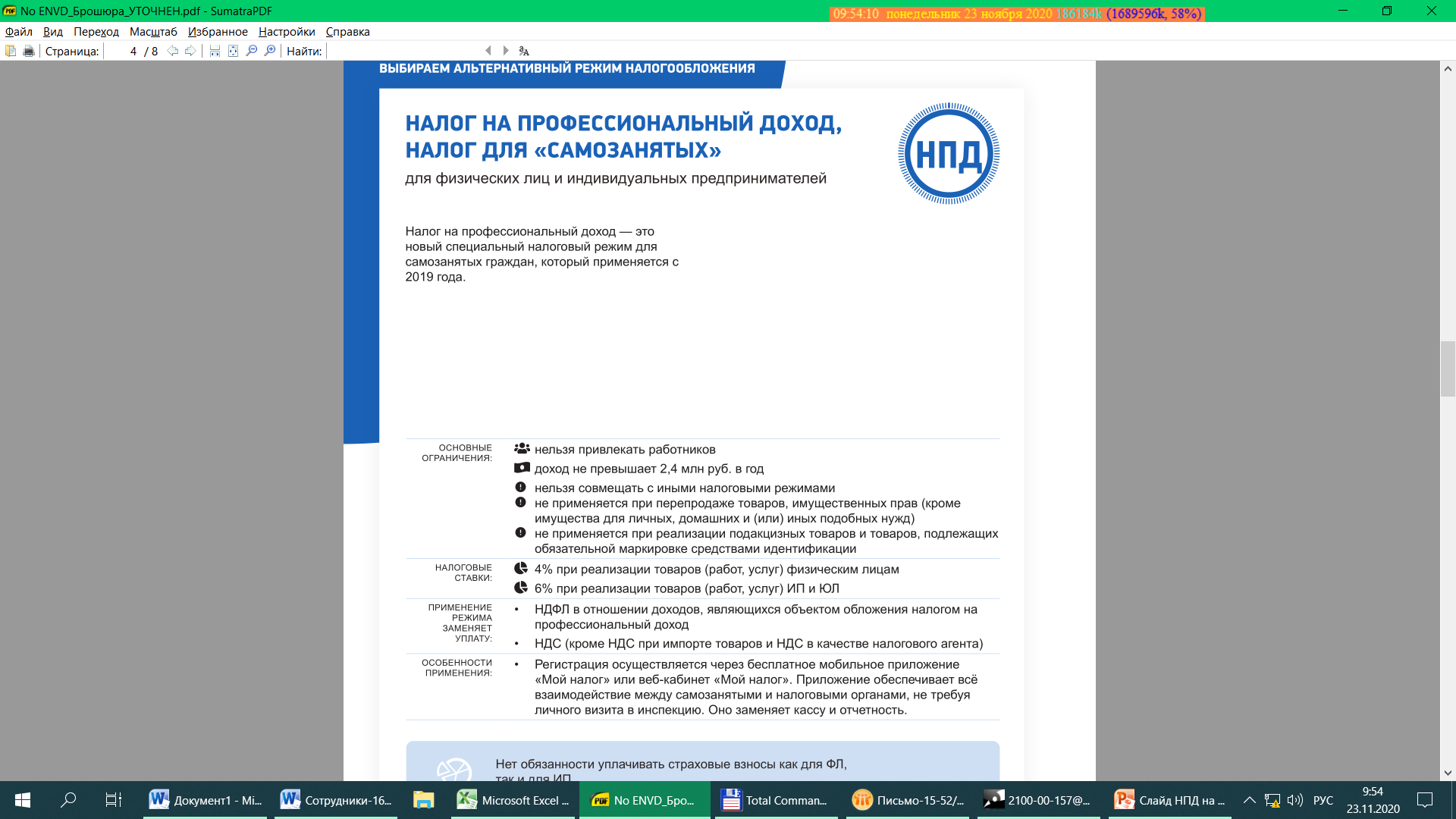 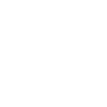 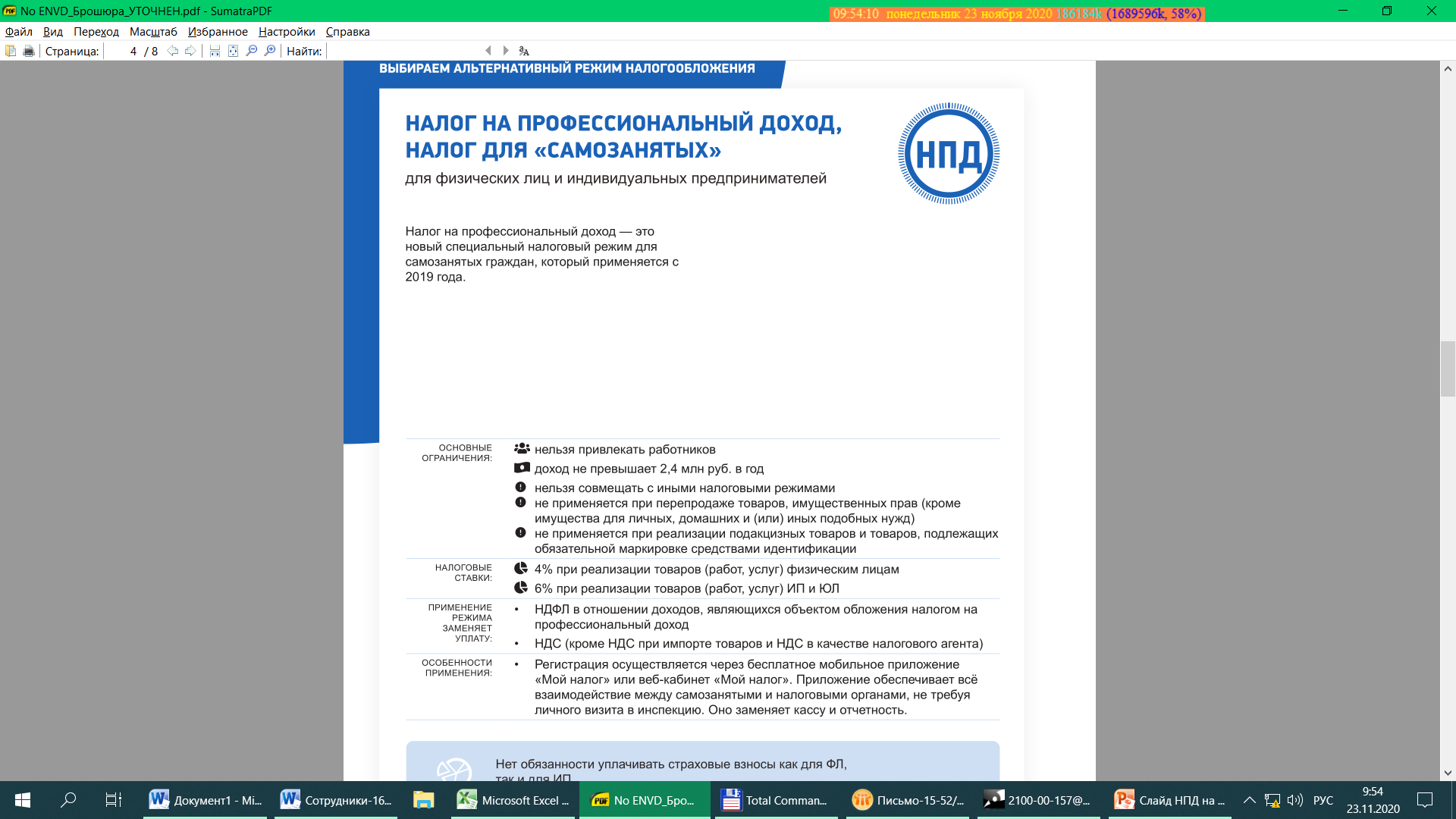 24
₽
все взаимодействие через мобильное приложение «мой налог»
Без отчетности
учет доходов в приложении
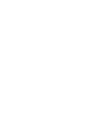 Без визита в налоговую
онлайн регистрация/снятие с учета
уплата налога, в т.ч с помощью карты в приложении
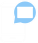 Без кассы
формирование чеков в приложении
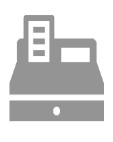 Ставка 4-6% от выручки. без уплаты страховых взносов
Открытый API
возможна регистрация через банки
формирование чека площадками и банками
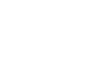 Налоговый капитал на развитие
10 тыс. рублей
Без статуса ИП
доход подтверждается справкой из приложения
статус плательщика НПД подтверждается на сайте ФНС
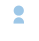 Взаимодействие с налоговыми органами 24/7
17
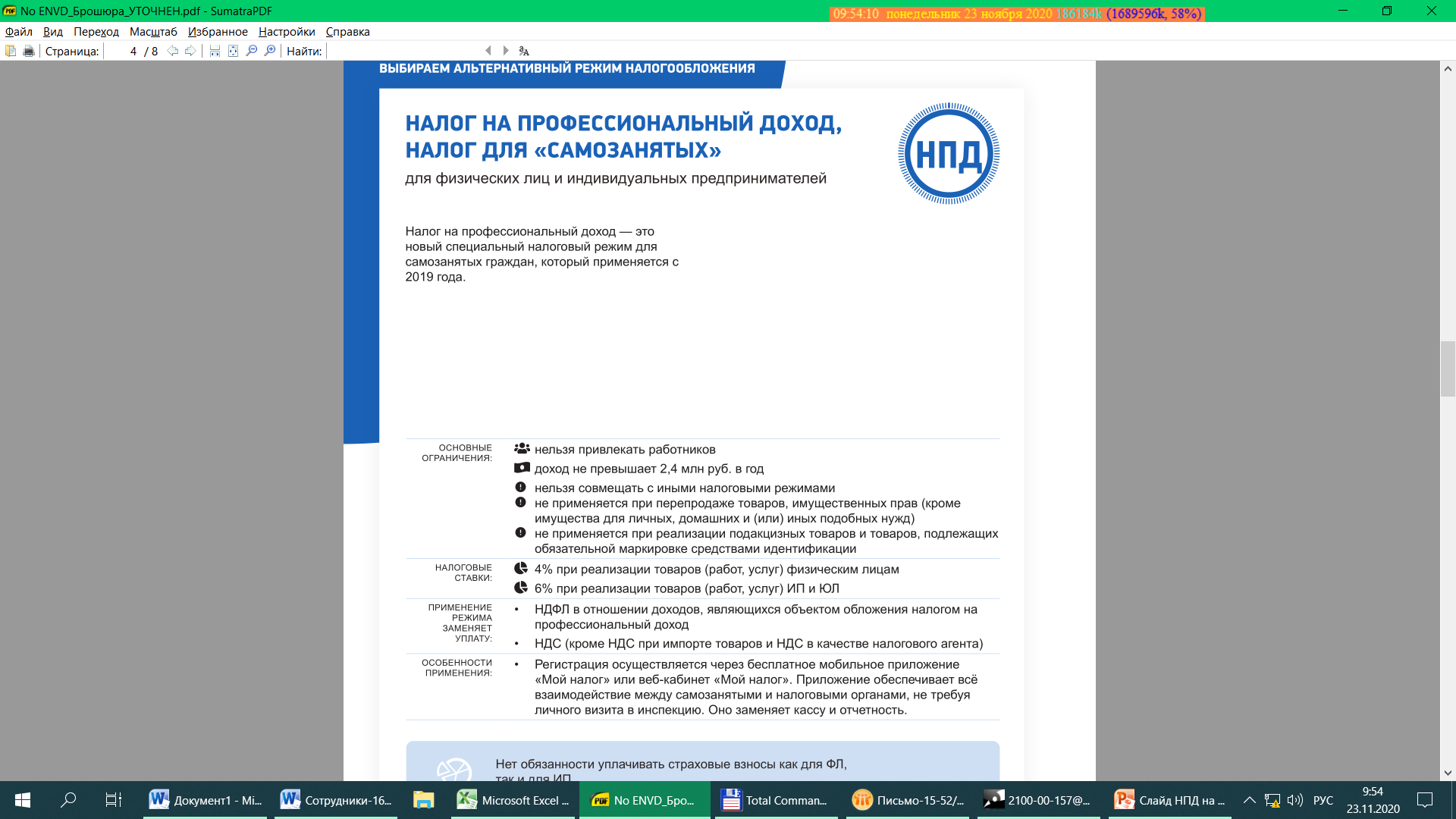 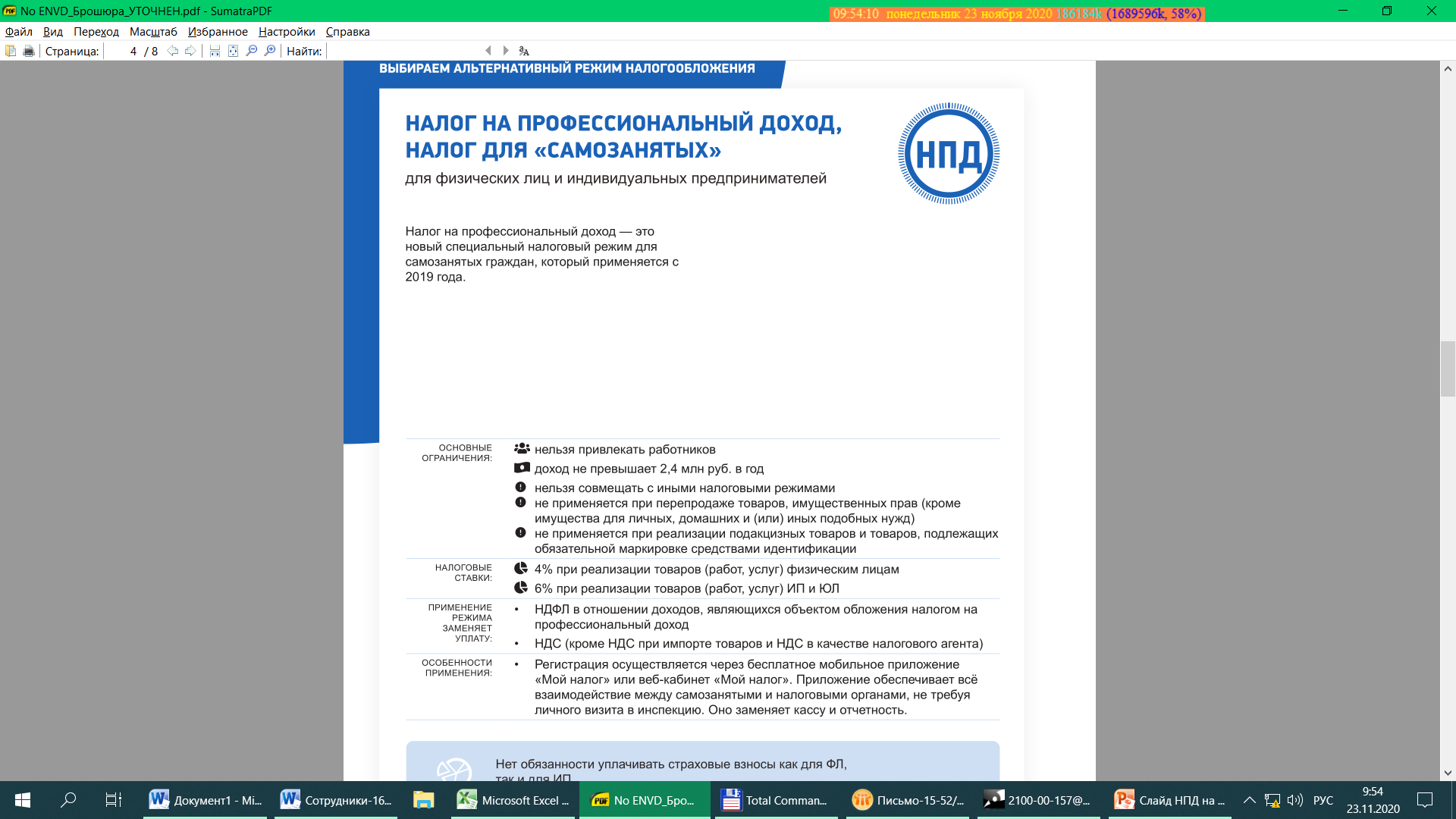 Плательщики НПД – ФЛ, в т.ч. ИП, не имеют работодателя и не привлекают наемных работников по трудовым договорам
Ограничение для применения НПД :

перепродажа товаров
посредническая деятельность
применение других режимов налогообложения
превышение выручки 2,4 млн. рублей за календарный год

Не являются объектом НПД следующие доходы:

в рамках трудовых отношений
от продажи недвижимости (прав на нее), транспорта
от продажи ЦБ, долей, уступка прав
по ГПХ, от бывших работодателей (менее 2-х лет назад)

Автоматизирован контроль отдельных ограничений
18
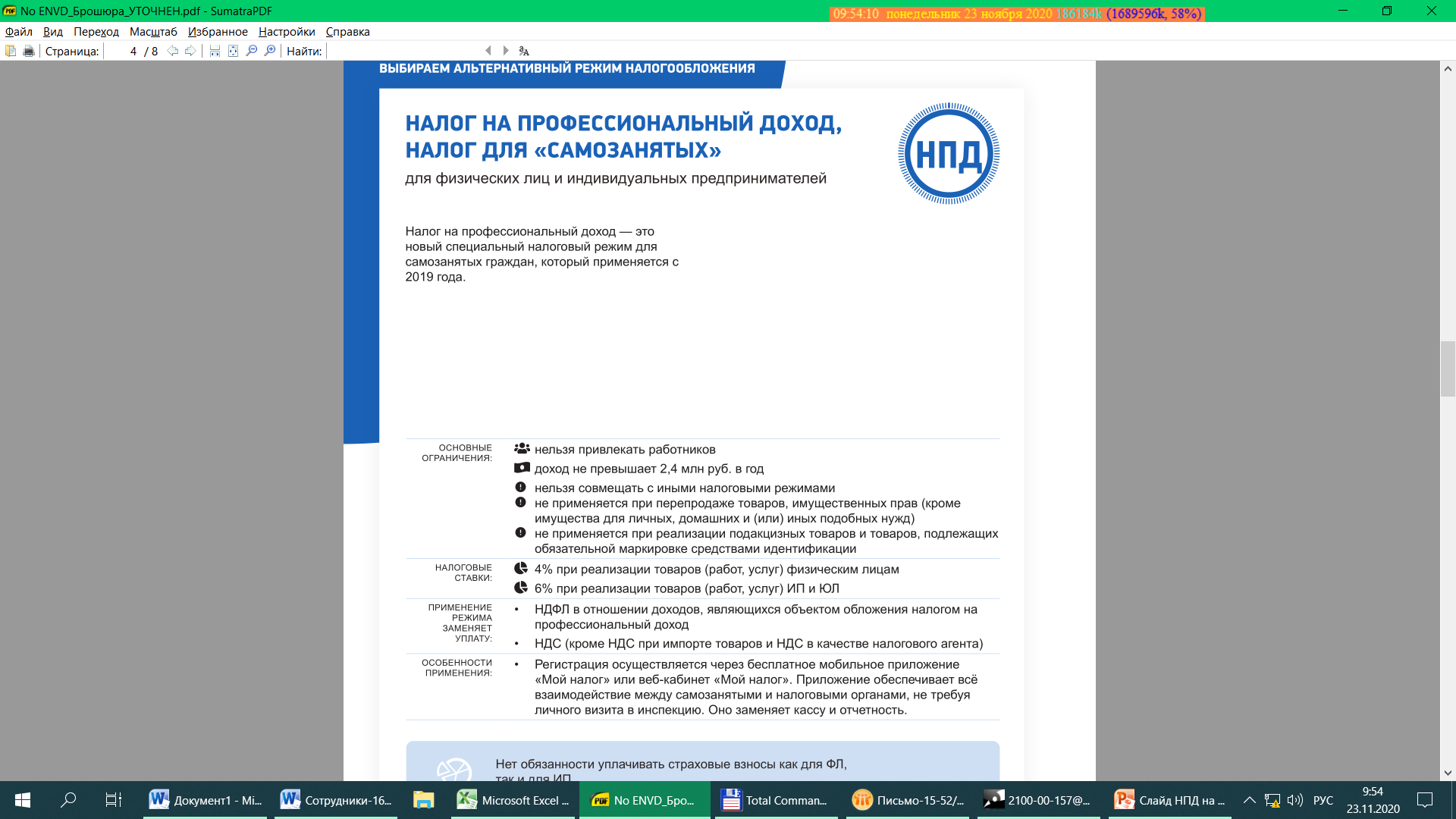 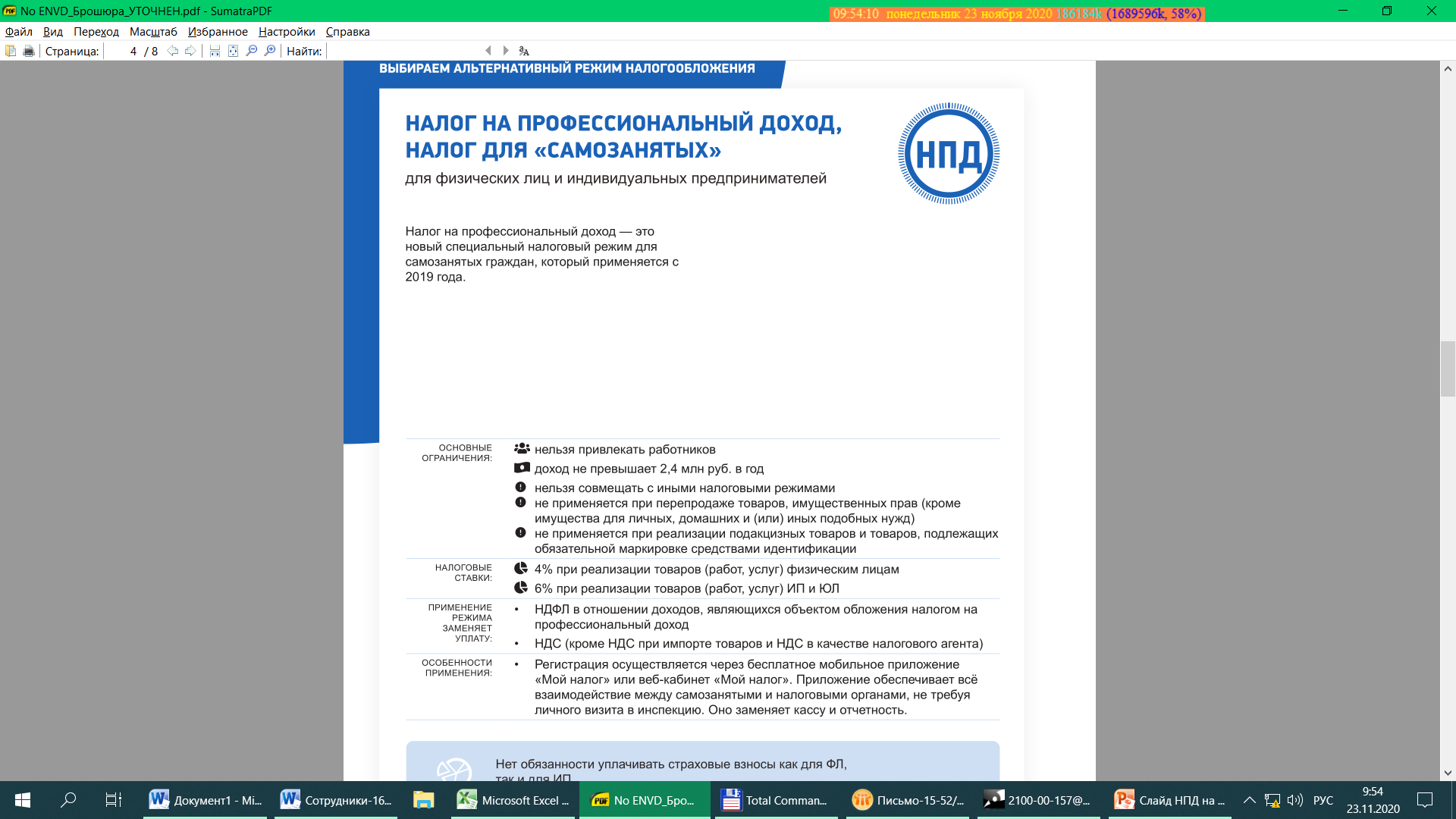 Влияние на социально-экономическую ситуацию республики
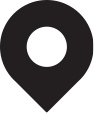 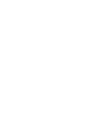 19
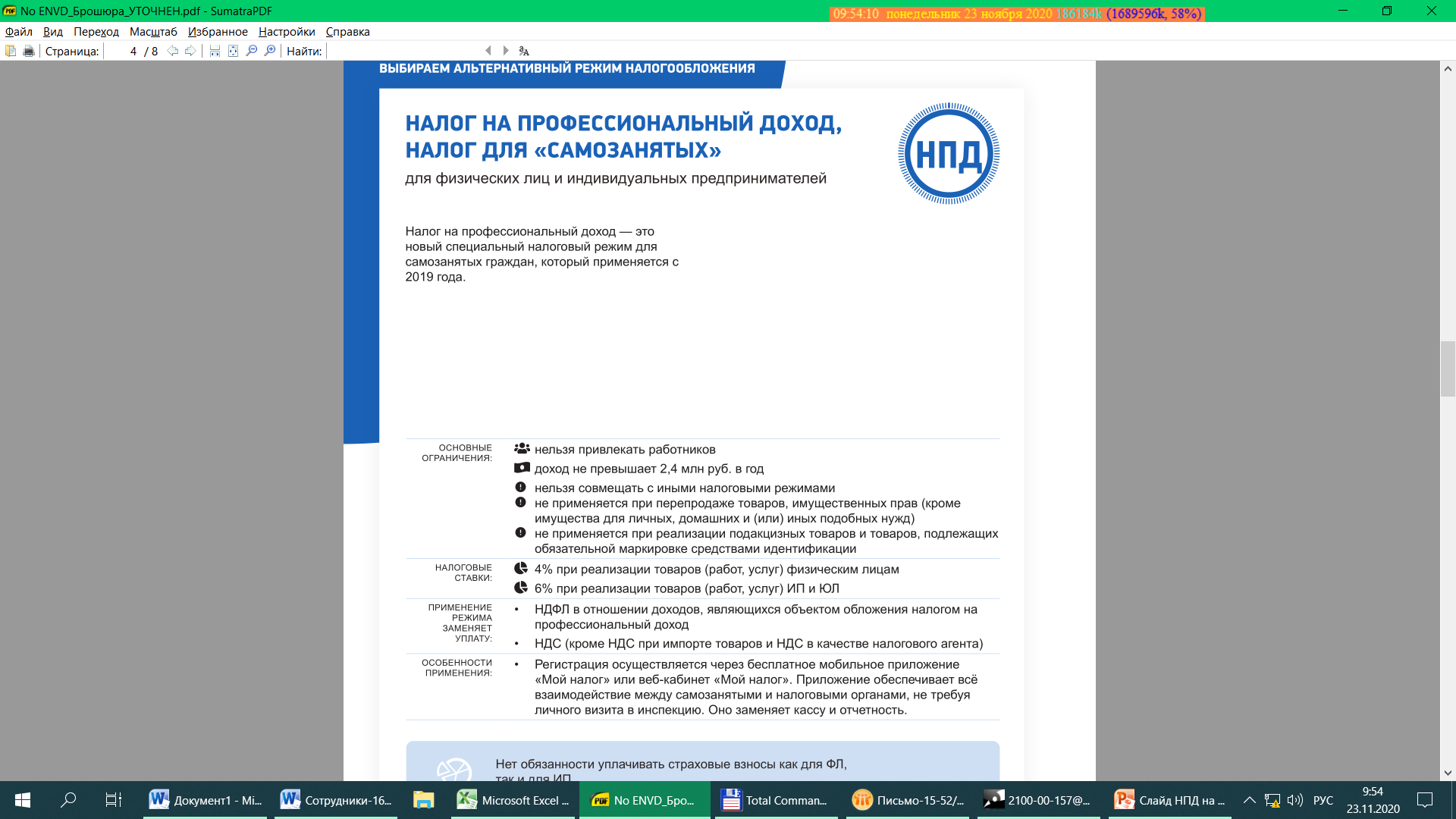 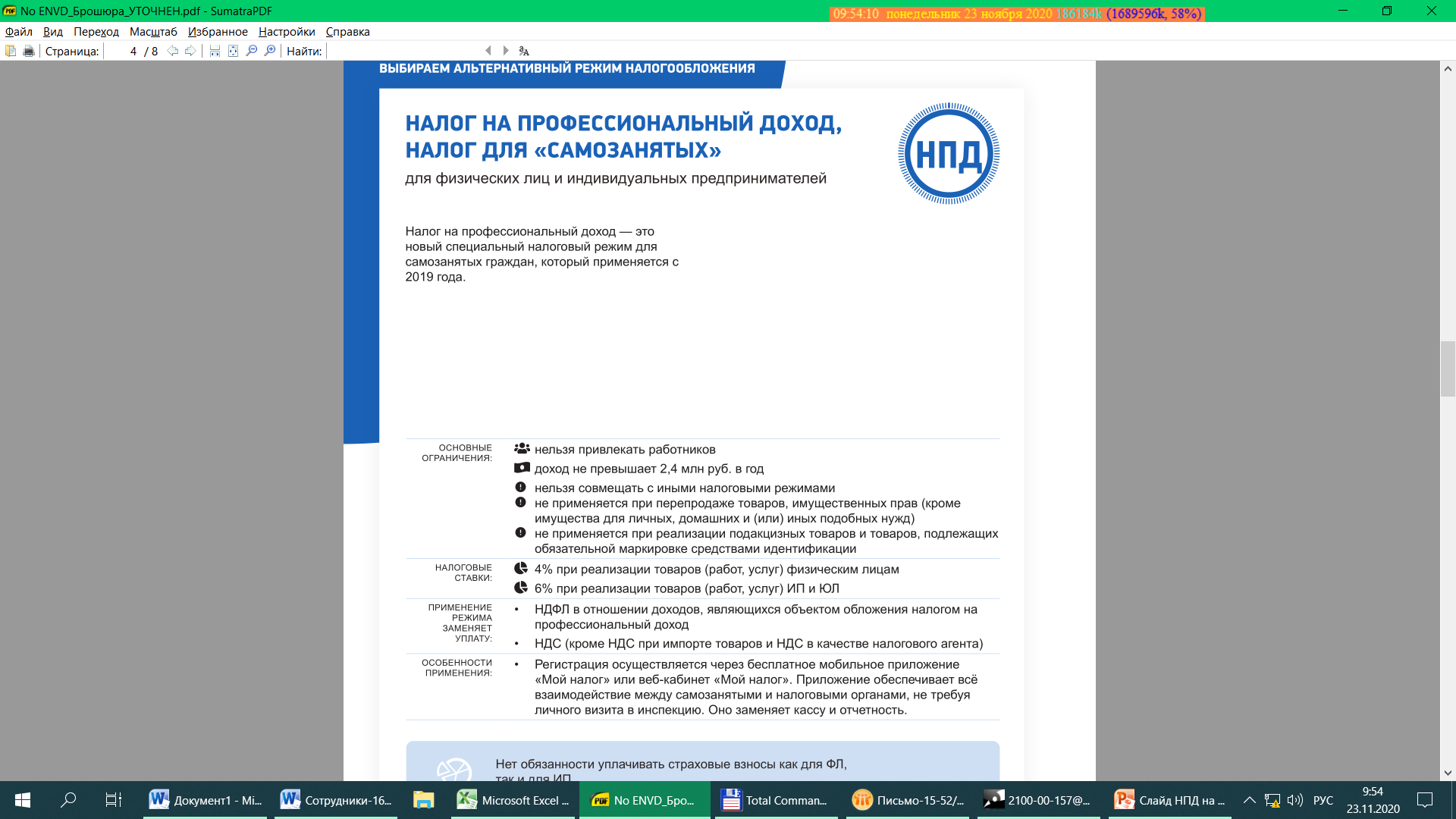 Судебная практика
Основной существенный для работодателя риск привлечения к работе самозанятых граждан - это переквалификация гражданско-правовых договоров (ГПД) с данными физическими лицами в трудовые правоотношения.
        Показательным решением стало дело Арбитражного суда Республики Саха (Якутия) № А58-547/2016:
     суды пришли к выводу о том, что действительным экономическим смыслом деятельности привлекаемых обществом ИП являлось осуществление ими трудовых функций в качестве наемных работников.
20
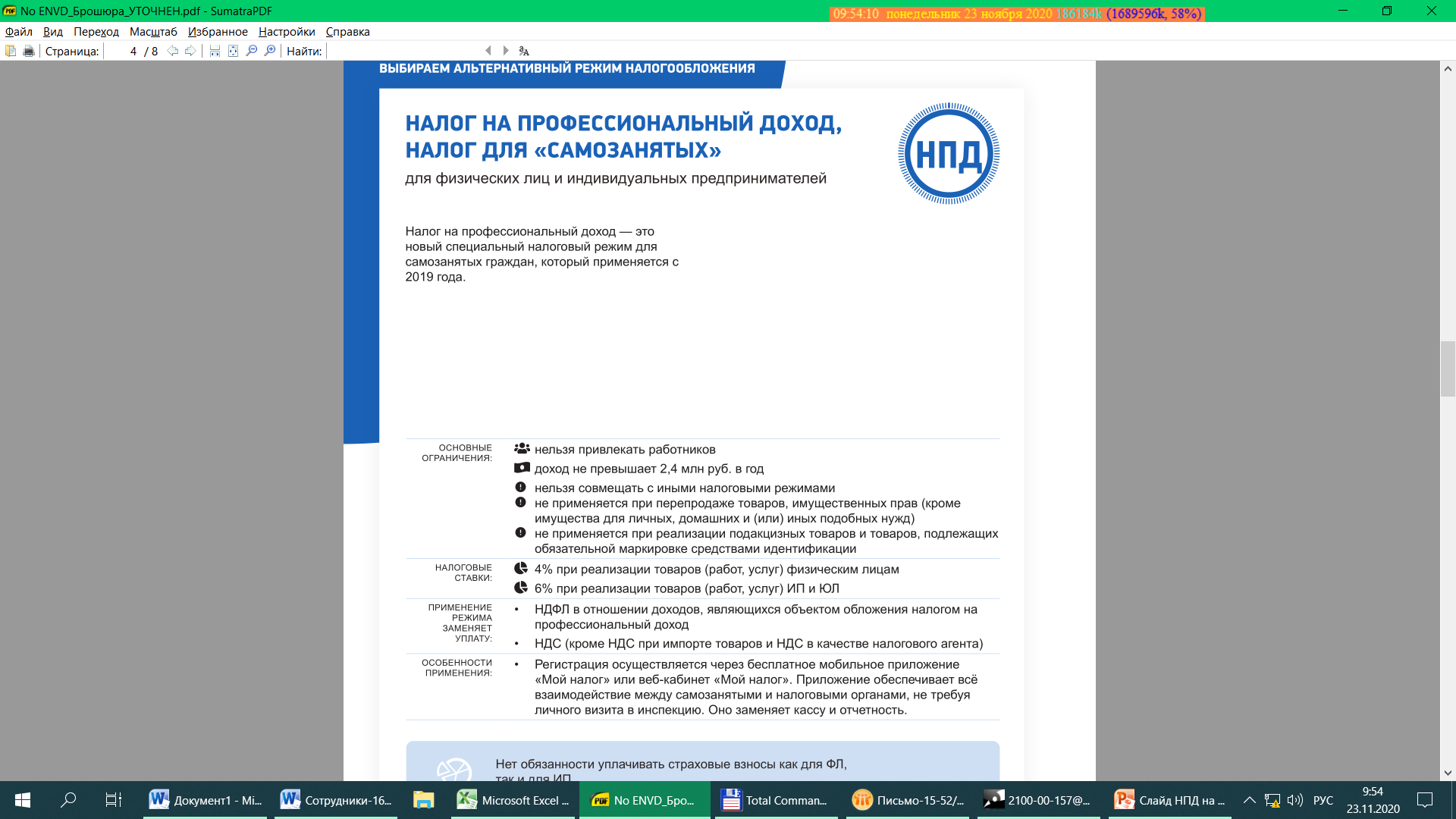 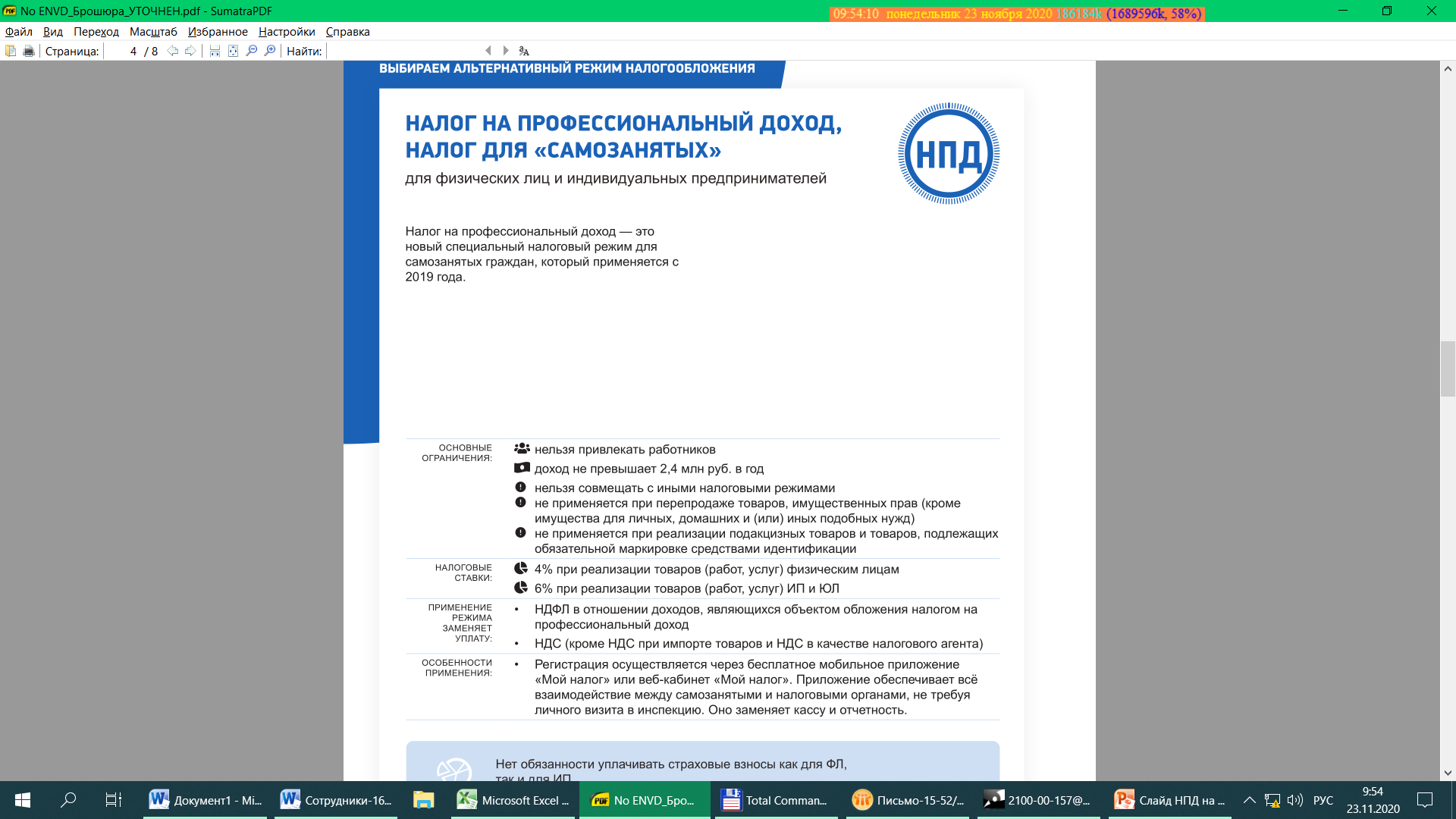 Судебная практика
В деле было установлено, что в договорах с ИП указывался:
- график работы, 
- прописывались должности и специальности, 
- предусматривалась материальная ответственность, 
- договоры носили не разовый, а систематический характер.
- привлеченные обществом предприниматели в своей деятельности пользовались принадлежащими организации помещениями, оборудованием безвозмездно. 
     Верховный Суд РФ согласился с выводами налогового органа о том, что организация создала незаконную "схему" минимизации налогообложения, заключая договоры гражданско-правового характера со своими работниками, зарегистрированными как ИП. В связи с этим инспекция доначислила компании НДС, налог на прибыль, НДФЛ, пени и штрафы 
(Определение Верховного Суда РФ от 27.02.2017 
по делу N 302-КГ17-382).
21